Storage Ring Proton EDM Experiment
Themis Bowcock
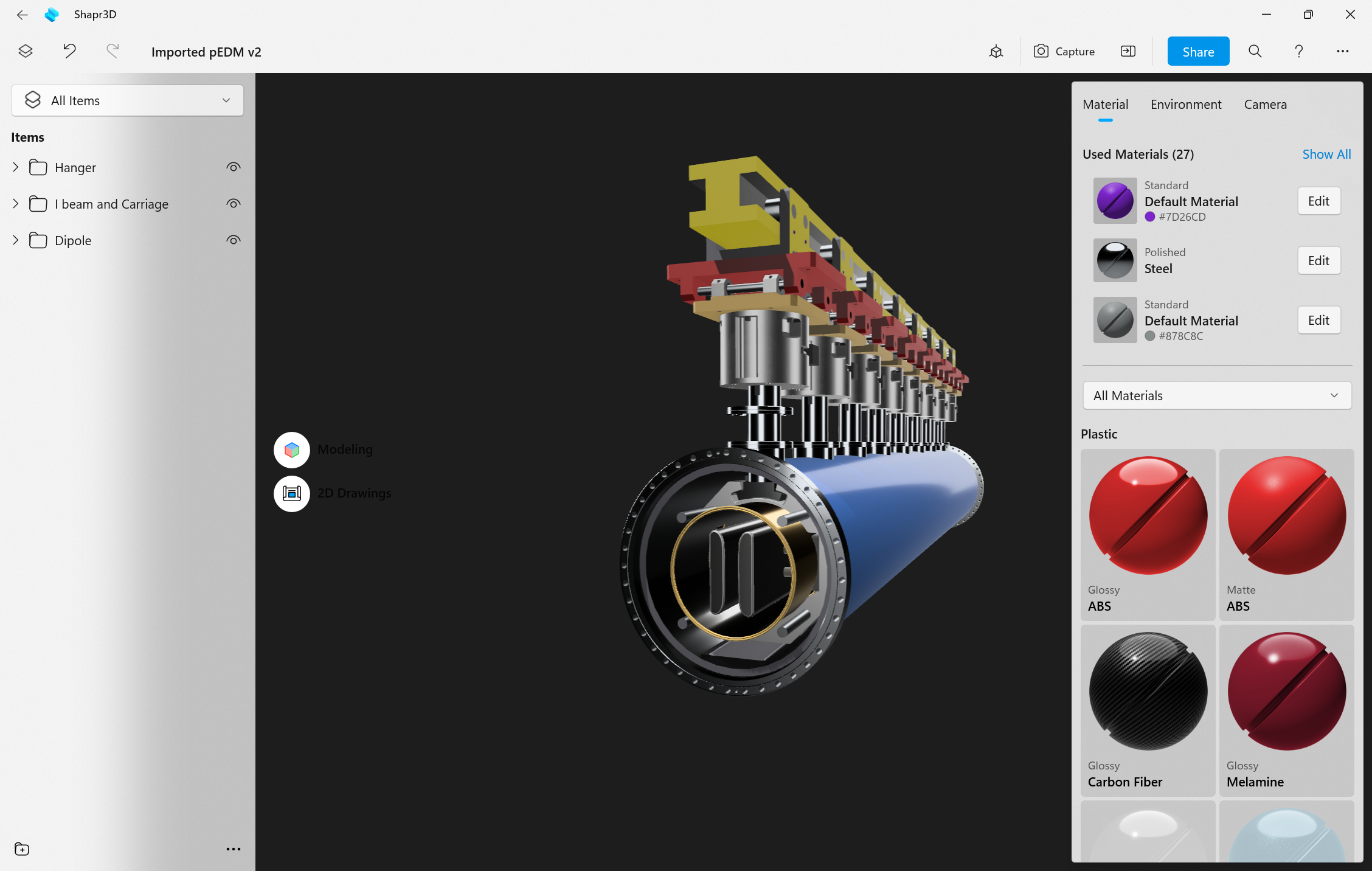 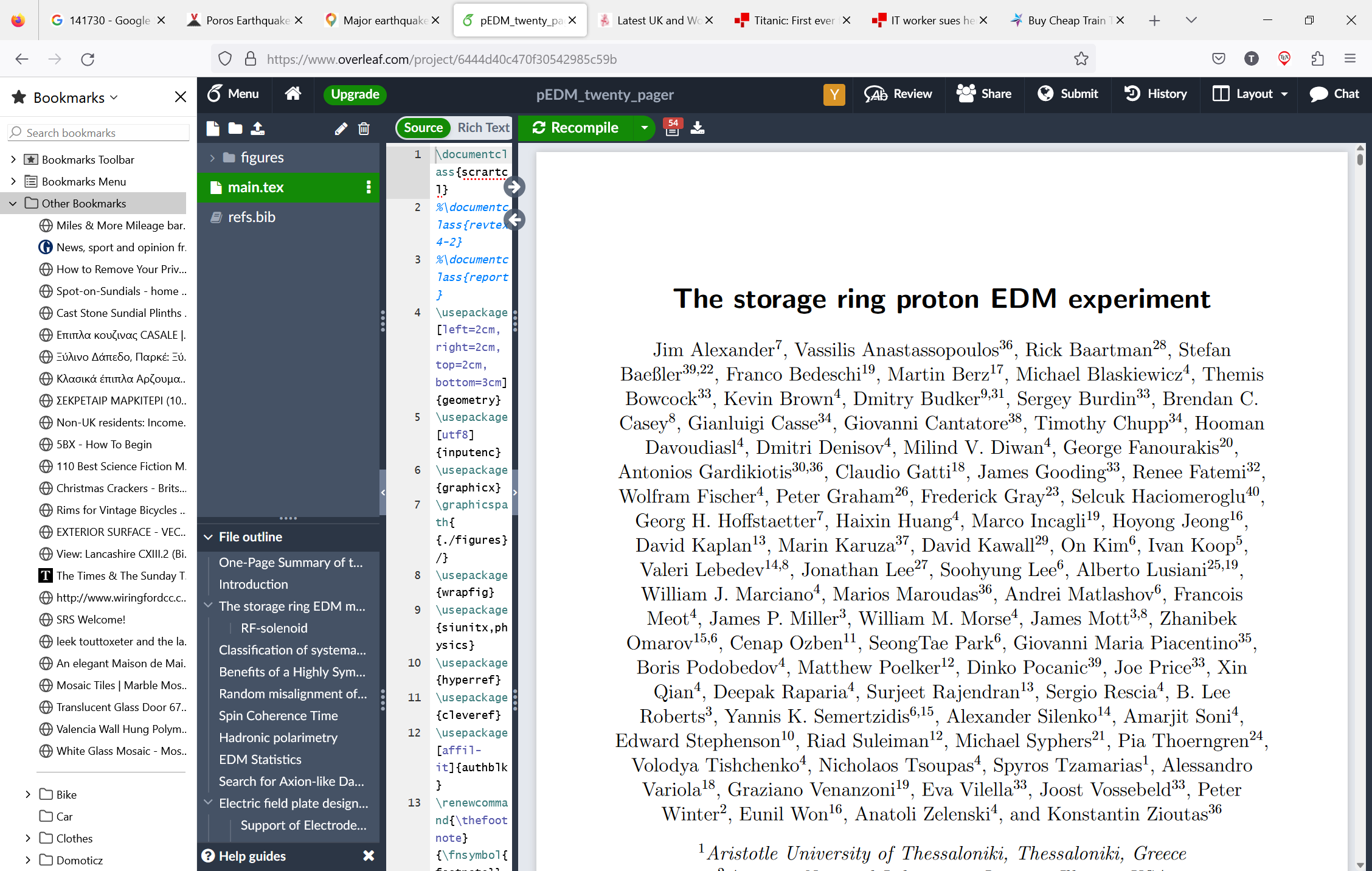 List to be revised and updated
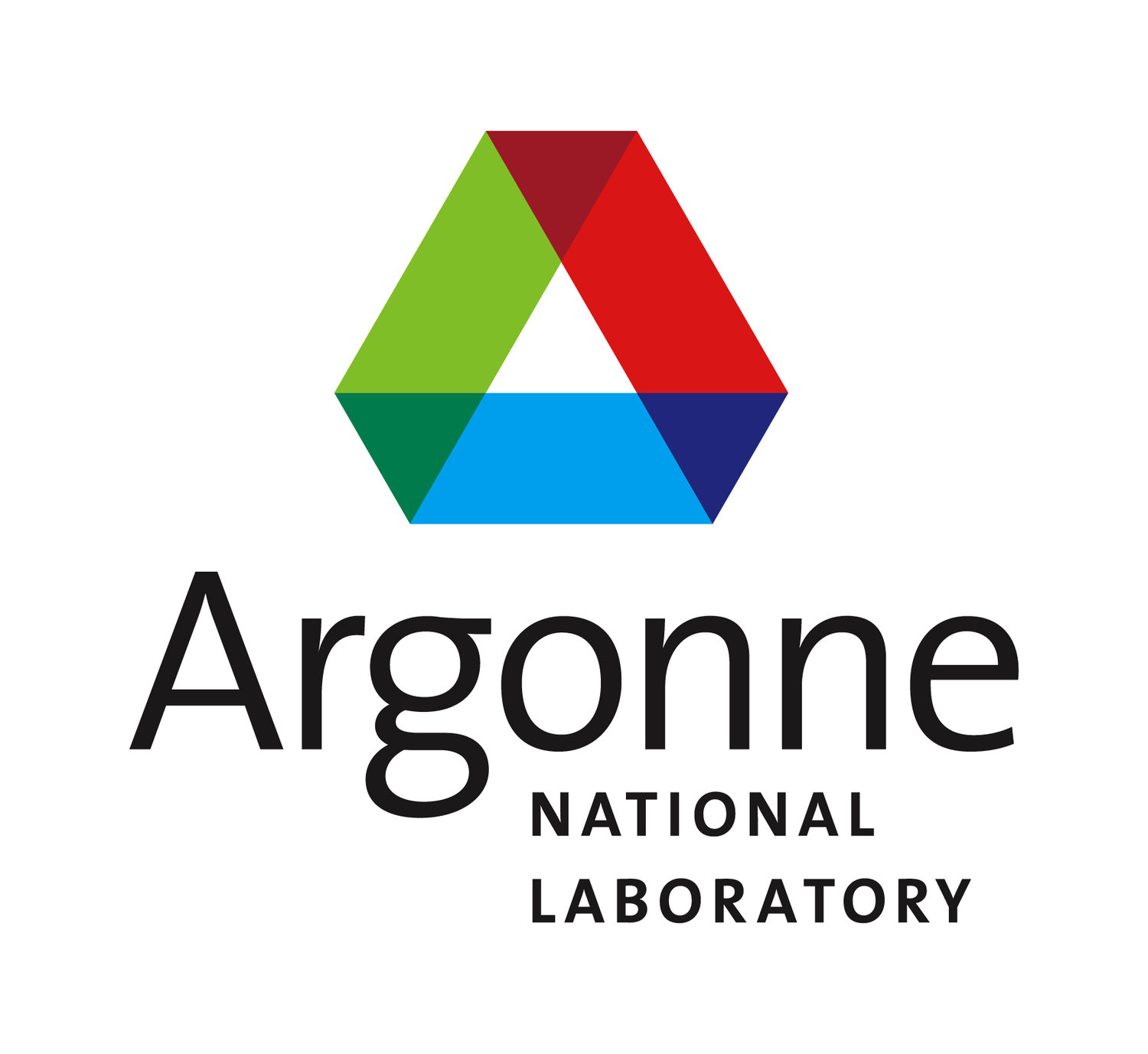 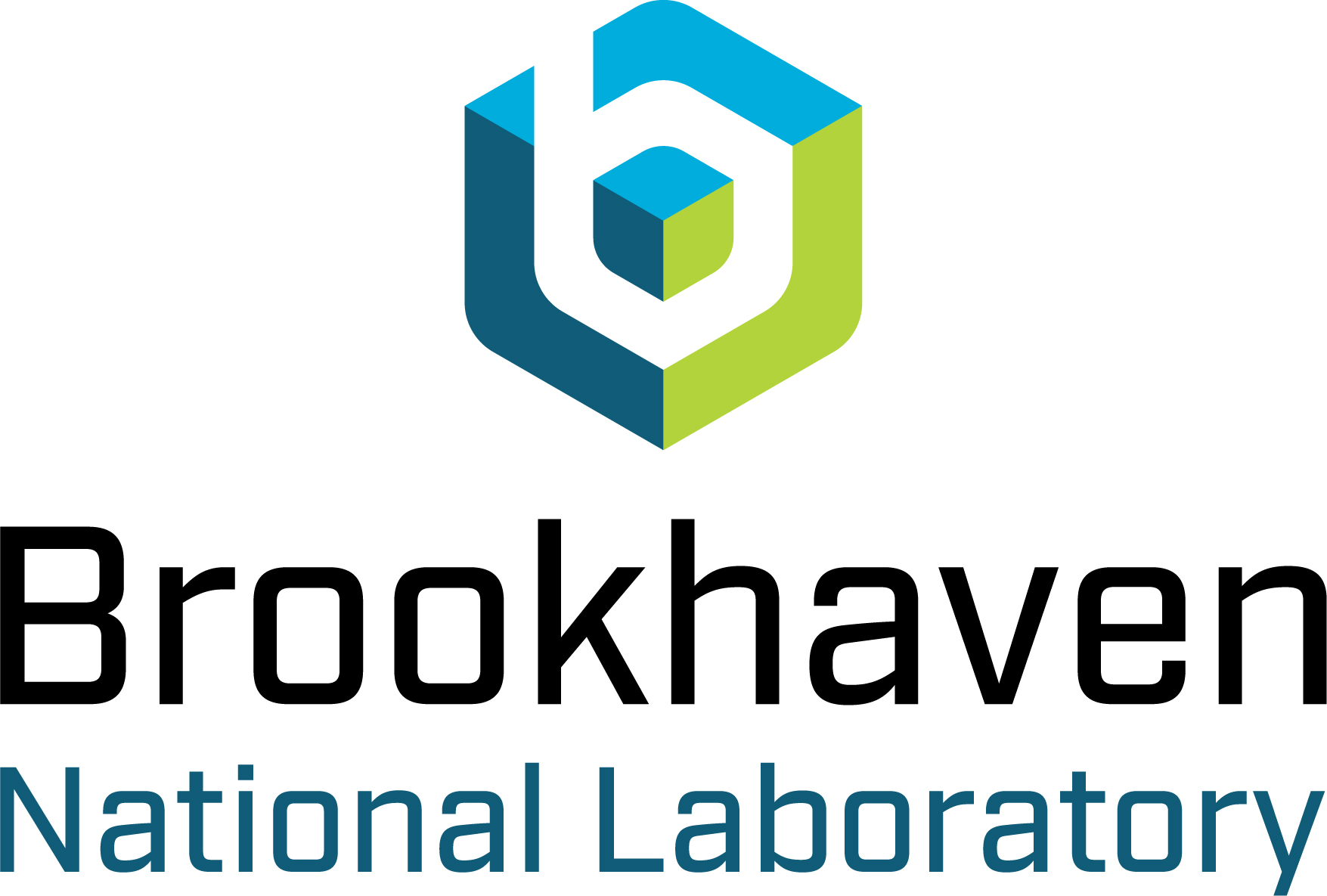 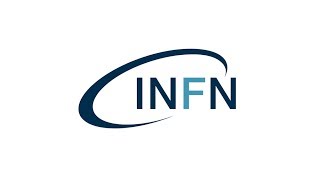 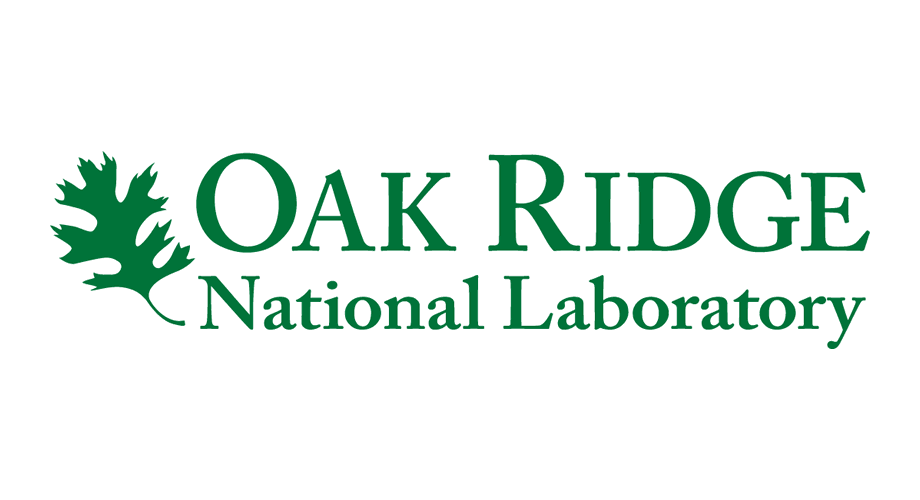 Proposed Experiment at Brookhaven
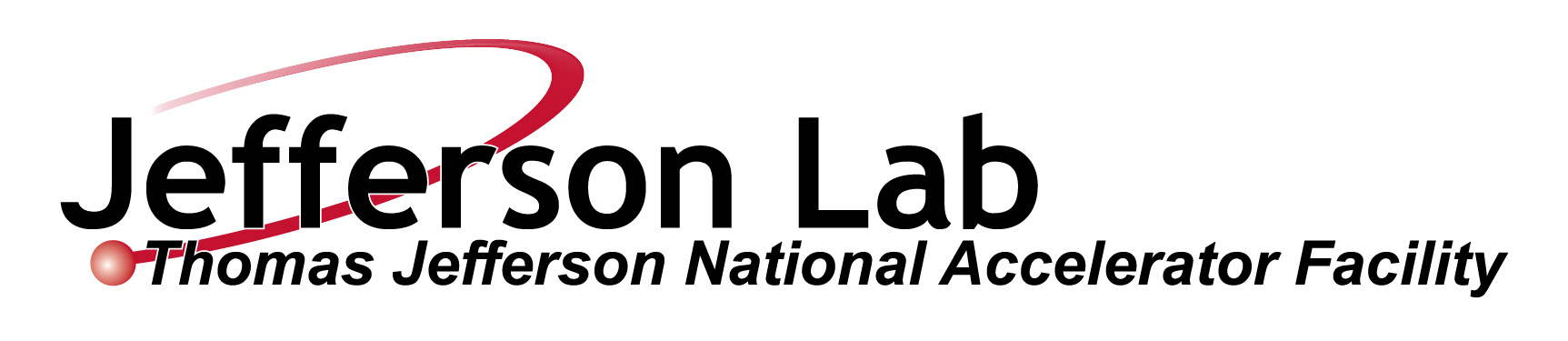 Includes many labs
Universities not shown!!
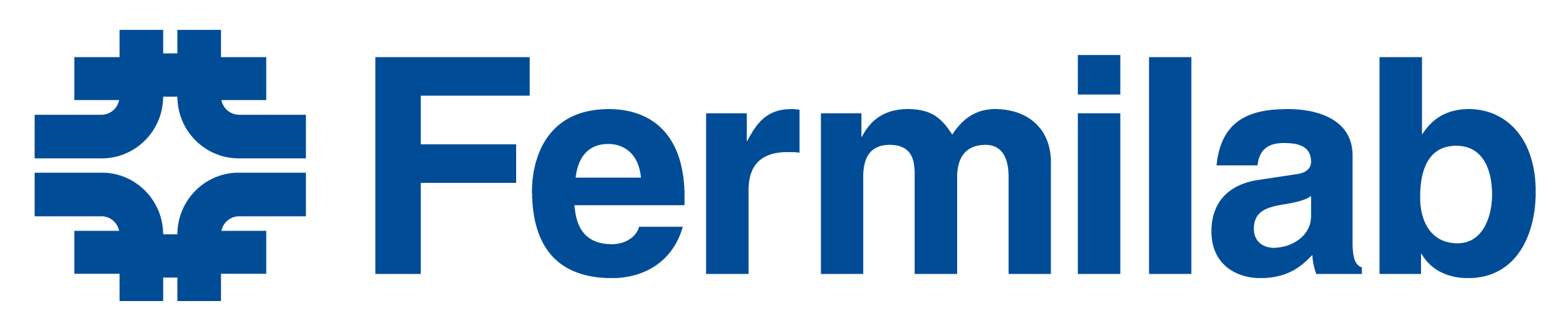 Measure pEDM in a storage ring
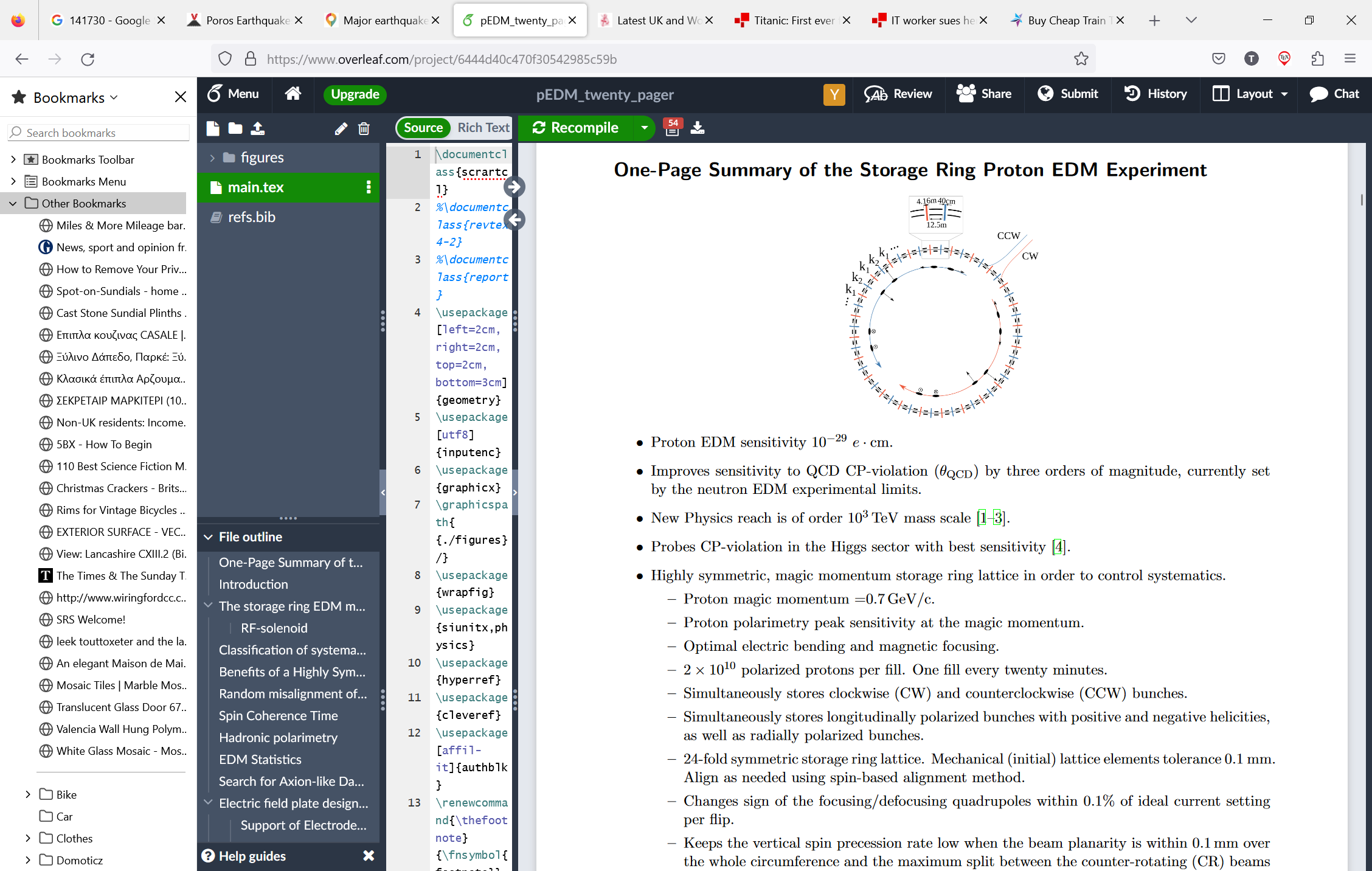 Proton EDM sensitivity 10-29 ecm
Improves sensitivity to QCD CP-violation by three orders of magnitude over neutron EDM
NP reach to PeV
Sensitive probes CP-violation in Higgs Sector
W. Marciano, Overview EDM theory, 
.
Recap
Why does quantum chromodynamics (QCD) seem to preserve CP-symmetry?
The strong CP problem is sometimes regarded as an unsolved problem in physics, and has been referred to as "the most underrated puzzle in all of physics."[1][2]
For a single quark  mass m

Physical CP (6 quarks) we end up with a non-perturbative prediction that the n/p EDMs depend on the quark masses such that
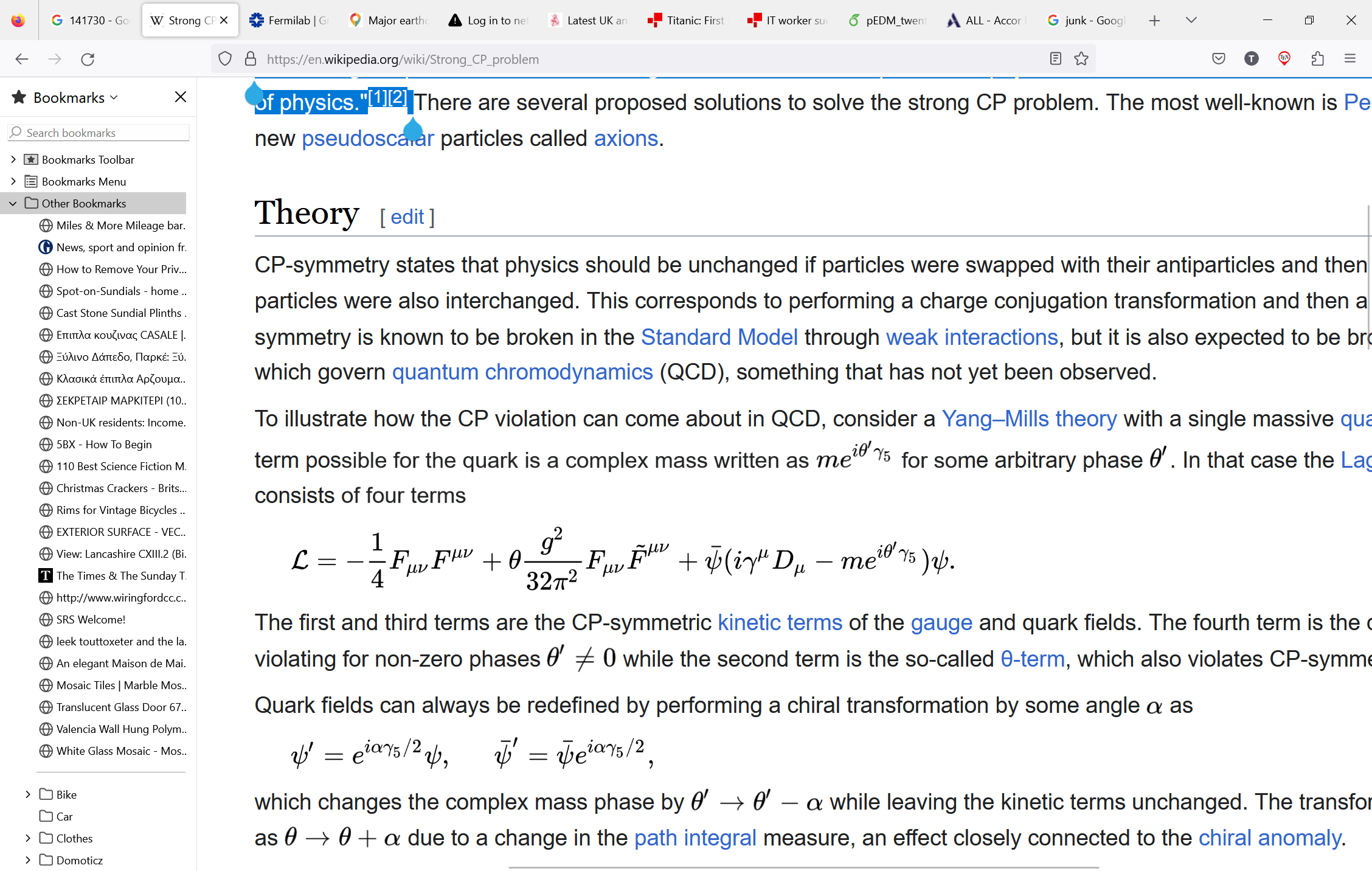 CP vIolating …
But dN very small <10-26ecm
Fine tuning!!!
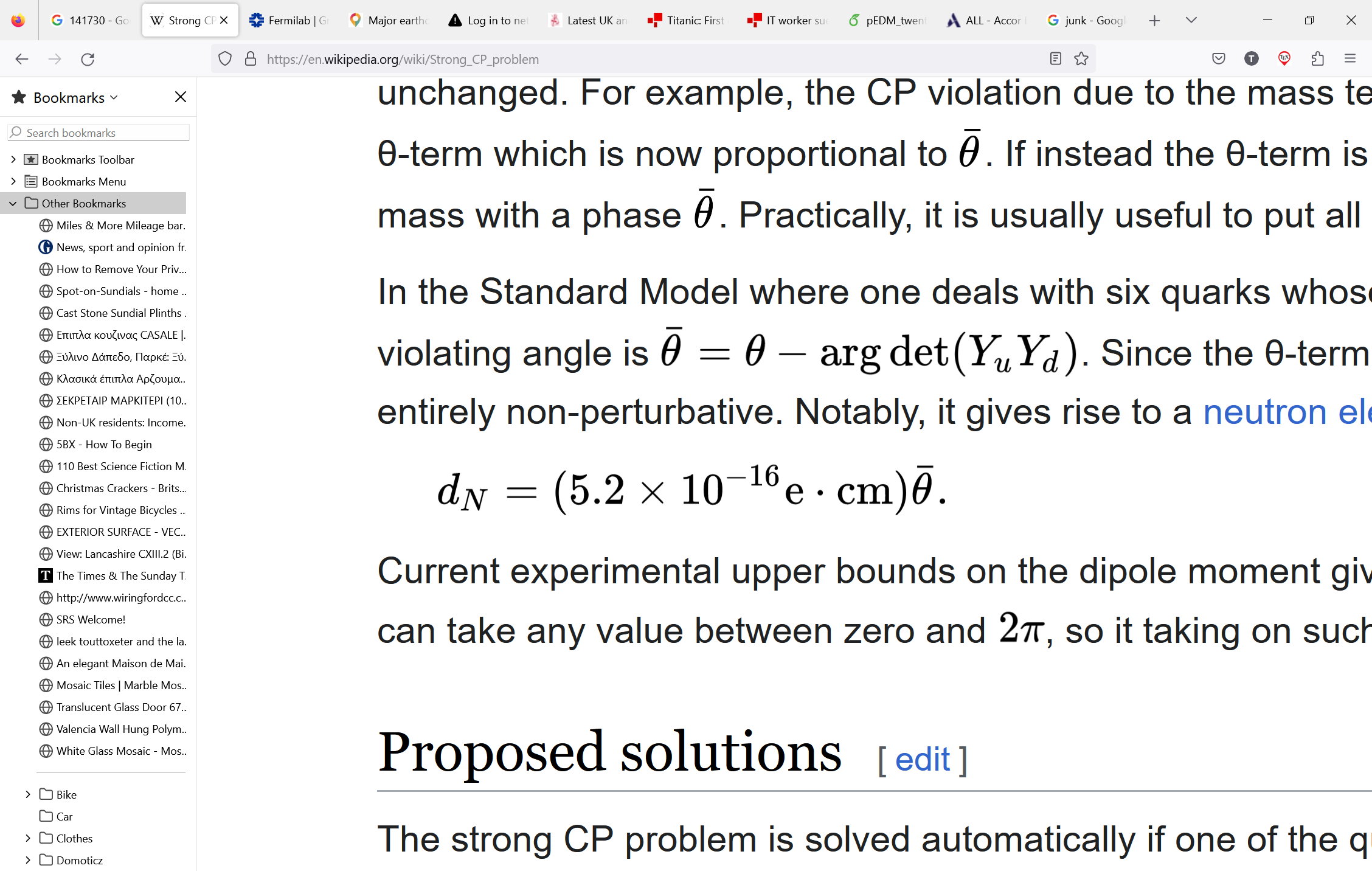 Diameter of sun 1.3x1011 cm
10-29 ecm distance < 1 fm
Sensitivity
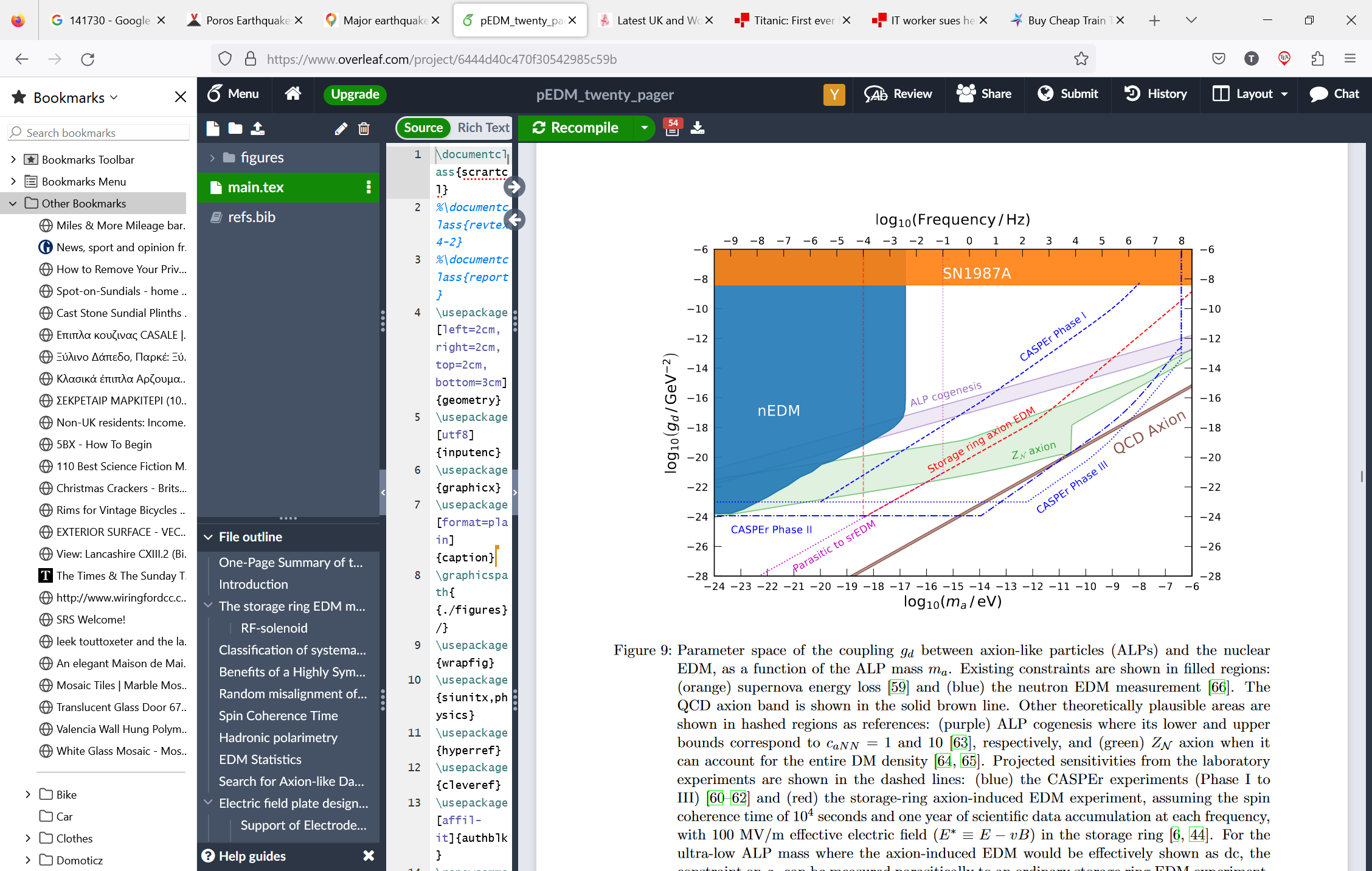 How does it work?
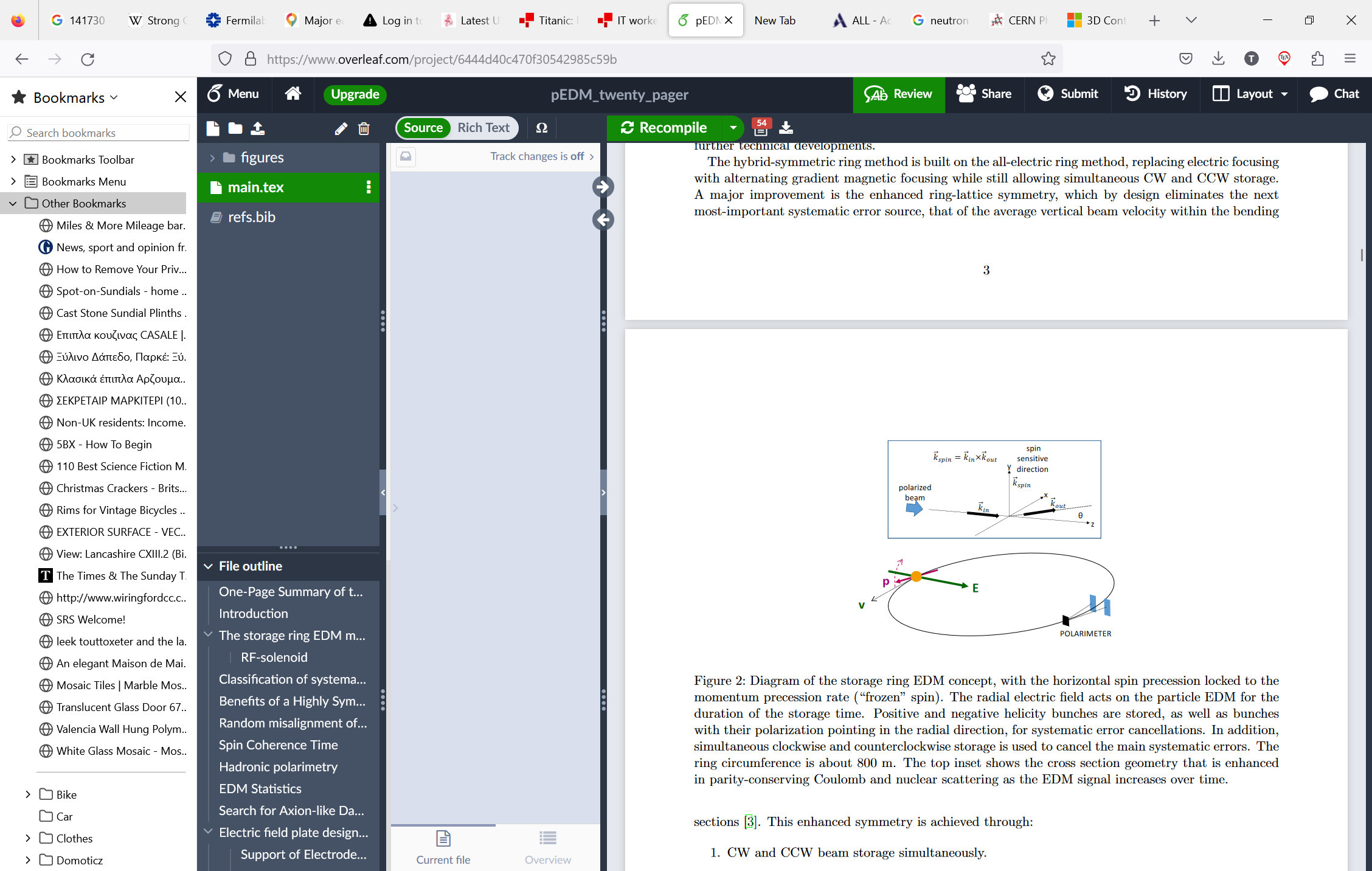 The proton beam must be highly polarized in the ring plane
The momentum matches the magic value of p = 0.7007 GeV/c, where the ring-plane spin precession same as the velocity precession
 a condition called “frozen spin.” 
The polarization mustinitially be along the axis of the beam velocity.
The electric field acts along the radial direction toward the center of the ring (E) perpendicular to the axis of the EDM. 
the spin will precess in the vertical plane
What are we doing?
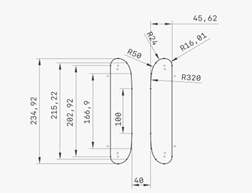 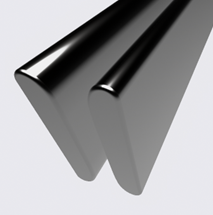 Design of Key Components for Operation
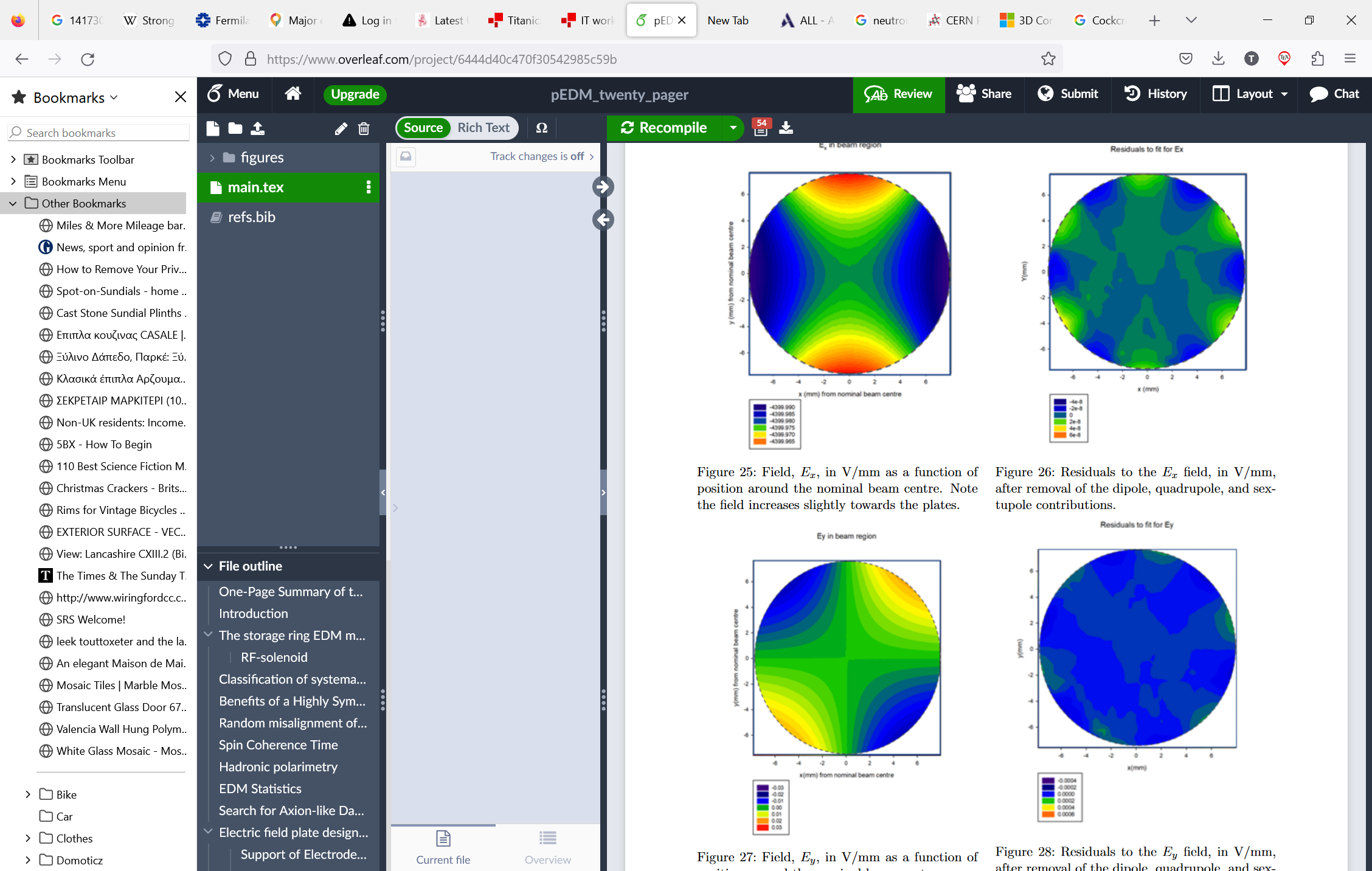 FEA
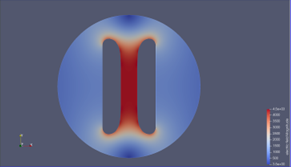 Optimize electrode shape

Need to know field very precisely, fit up to octupole contibutions
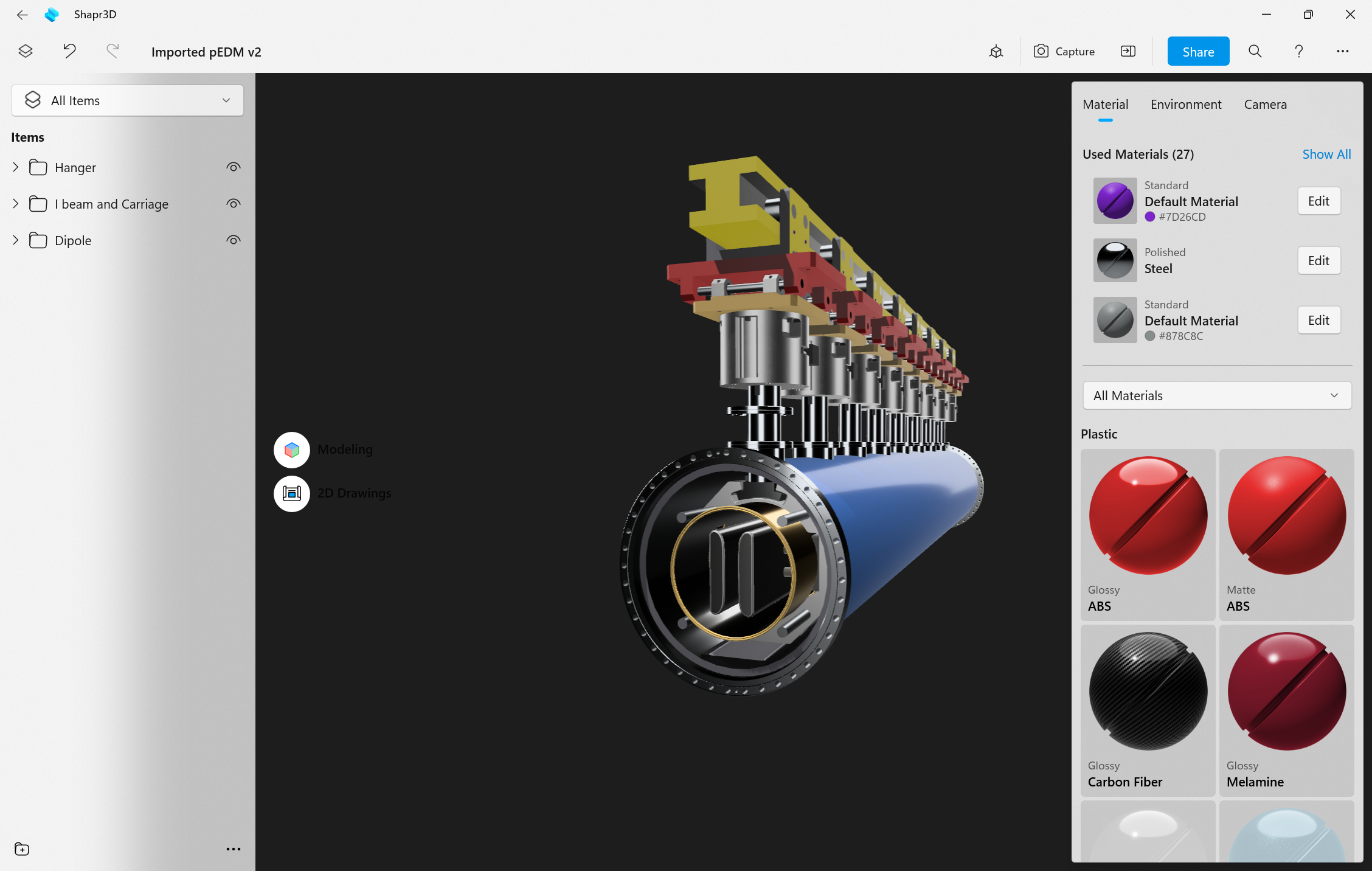 Control Pitch, Roll, Yaw
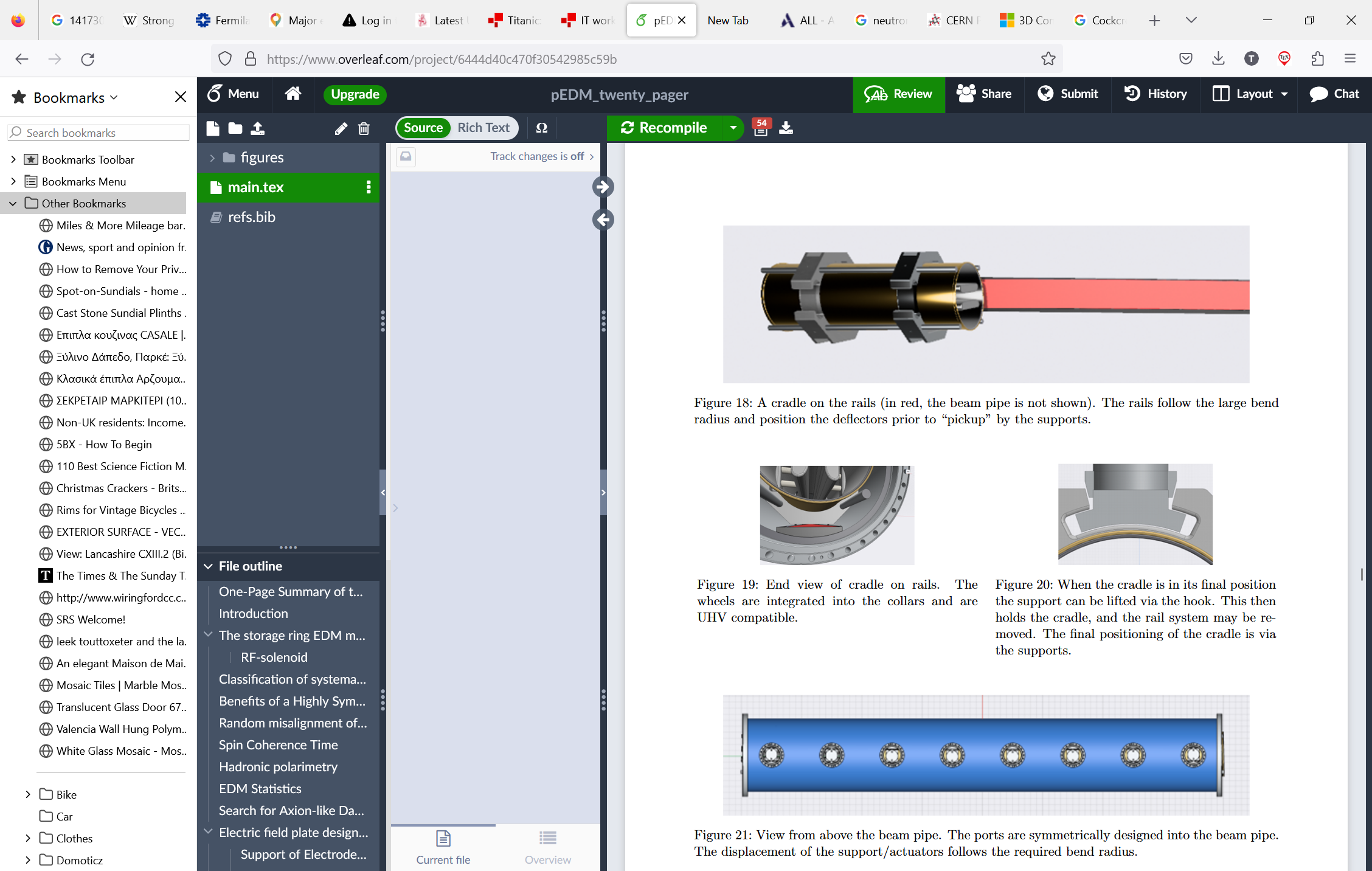 Exciting Project going to P5
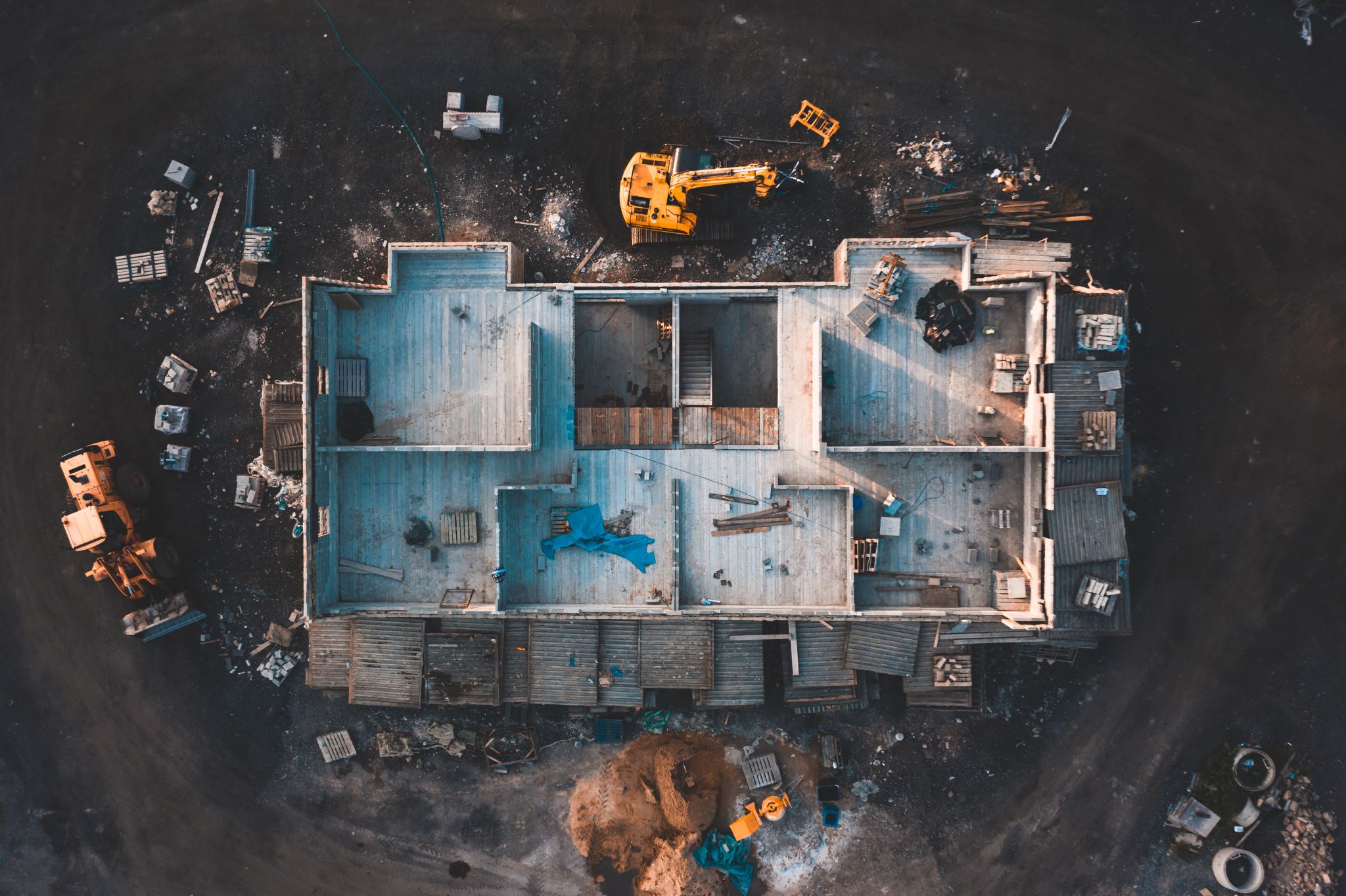 Needs to be installed in AGS by ~2032
Look for recommendation by P5 this year
Look for funding by DOE by FY 2026 
Could be a major construction project for UK
Opens new technique to very exciting physics